IRP 2017 (Internacionalizace)Výměnná laboratorní praktikaFM TUL/HSZG
Lukáš Hubka | 11.1.2018
Laboratorní výměnná praktika v souvislostech
Dlouhodobá spolupráce dvou pracovišť
Faculty of Electrical Engineering and Informatics at the University of Applied Sciences Zittau/Görlitz (HZ)
Fakulta mechatroniky a inženýrské informatiky (FM) na Technické univerzitě v Liberci (TUL)
Aktuálně podložena bilaterálními smlouvami z 19.5.2005 a jejich dodatky – závazek k realizaci výměnného pobytu a charakteristika činností 
Organizaci zajišťují pracovníci oddělení/ústavu
Process Automation (HZ)
Mechatroniky a technické informatiky (TUL)
Spolupráce existuje a praktika se realizují nepřetržitě již od roku 1976
2
Zdůvodnění projektu
Efektivní naplnění části bilaterální dohody mezi TUL a HSZG, která řeší tyto výměnné pobyty. Jedná se o podporu pobytu studentů HSZG na TUL. Náklady na pobyt studentů TUL na HSZG jsou hrazeny německou stranou.
3
Cíle projektu
Zachovat tradici výměnných pobytů a udržet tak vzájemnou spolupráci mezi TUL a HSZG alespoň na současné úrovni.
Realizace zadaných úkolů v laboratoři a vypracování příslušných protokolů, stejně jako příprava na řešení úkolů.
Seznámení německých studentů s prostředím TUL (a opačně) a navázání odborných a společenských kontaktů mezi českými a německými studenty i pedagogy.
Úhrada části nákladů spojených s pobytem studentů HSZG na TUL.
4
Výstupy projektu a splnění indikátorů
Realizace 2 výměnných pobytů se zaměřením na automatické řízení (AR) a  na simulaci a projektování mechatronických systémů (SPMS).
Pobyt AR
Realizace v termínu 16.-19.10.2017
Studenti řešili 3 odborné úkoly (splněn indikátor)
Realizována odborná exkurze ve Škoda Auto Mladá Boleslav dne 19.10.2017 (splněn indikátor)
18.10.2017 návštěva Prahy s kulturní programem (splněn indikátor)
Pobyt SPMS
Realizace v termínu 13.-16.11.2017
Studenti řešili 3 odborné úkoly (splněn indikátor)
Realizována odborná exkurze ve Škoda Auto Mladá Boleslav dne 13.11.2017 (splněn indikátor)
15.11.2017 návštěva Prahy s kulturní programem (splněn indikátor)
5
Výstupy projektu a splnění indikátorů
Celkem se obou pobytů zúčastnilo 7 německých studentů vždy s doprovodem odborného vedoucího z HSZG.
Reciproční pobyty studentů FM TUL na HSZG se uskutečnily v termínech 23.-26.01.2017 a 6.11.-9.11.2017.
Finanční prostředky byly čerpány na
ubytování německých studentů a vedoucích,
dopravu na exkurze a do Prahy,
vstupné,
modernizaci a údržbu laboratorního zařízení.
Stravování německých kolegů hrazeno z prostředků FM.
Všechny cíle projektu splněny, indikátory naplněny.
6
Realizace pobytů
7
Realizace pobytů
8
Realizace pobytů
9
Realizace pobytů
10
Realizace pobytů
11
Studentské protokoly
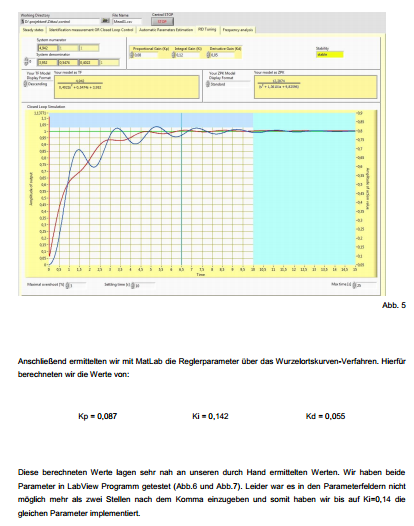 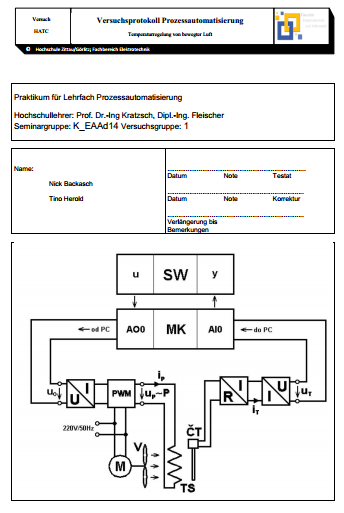 12
Přehled čerpání
13
Děkuji za pozornost.
14